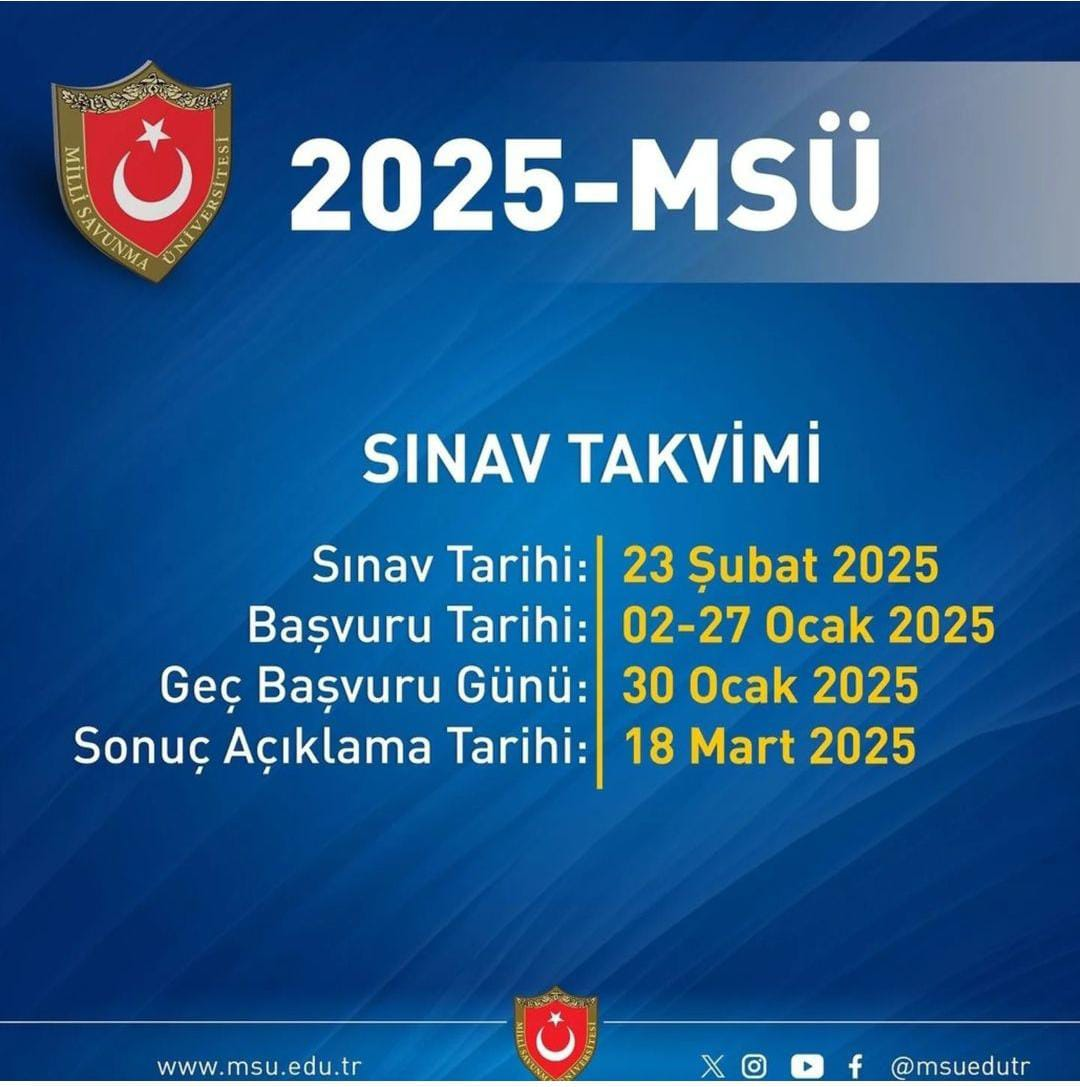 Milli Savunma Üniversitesine giden yol...
MSÜ Tercih
YKS
Seçim Aşamaları
MSÜ Sınavı
Yerleştirme İşlemleri
osym.gov.tr
osym.gov.tr
msu.edu.tr
personeltemin.msb.gov.tr
personeltemin.msb.gov.tr
Mülakat  Fiziki Yeterlik
Psikomotor (HHO)
Müzik Yeteneği  (BANDO)
Sağlık Muayenesi
Başvuru  Sınav
Sonuçlar
Tercih  Çağrı
TYT  AYT
YKS Sonuçlarının  Açıklanması ve Aday
Değerlendirme Puanının  (ADP) Belirlenmesi  Yerleştirme İşlemlerinin  Gerçekleştirilmesi
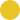 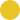 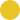 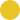 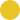 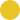 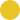 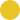 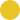 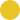 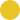 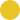 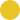 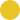 MSÜ SINAVI 1. SEÇİM AŞAMASI
Sınavda adaylara, ortaöğretim düzeyinde, beş seçenekli, çoktan seçmeli 120 sorudan  oluşan bir test uygulanmaktadır.
Test; tek kitapçık hâlinde adaylara verilir. Sınav süresi 165 dakikadır. Testin alt testleri  ve soru sayıları aşağıdaki gibi olacaktır:
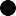 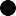 TÜRKÇE



SOSYAL BİLİMLER
(Tarih, Coğrafya, Felsefe, Din Kül. veya İlave Felsefe Soruları)



TEMEL MATEMATİK


FEN BİLİMLERİ (Fizik, Kimya, Biyoloji)
40 Soru



20 Soru (5,5,5,5)



40 Soru


20 Soru (7,7,6)
MSÜ Puan Türleri

MSÜ - Sayısal
MSÜ - Eşit Ağırlık  MSÜ - Sözel
MSÜ - Genel
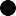 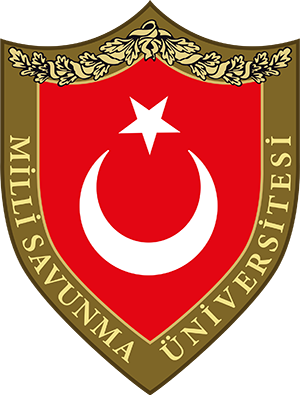 MSÜ	Sınavı	Puan	Türlerinin	Katsayıları
Puan	Türlerinin	Hesaplanmasında	Testlerin	Ağırlıkları	(%)
TEMEL
MATEMATİK

%35

%35

%20

%33
PUAN TÜRÜ
MSÜ - SAYISAL  MSÜ - EŞİT AĞIRLIK  MSÜ - SÖZEL

MSÜ - GENEL
TÜRKÇE


%25

%35

%35

%33
FEN BİLİMLERİ


%30

%10

%10

%17
SOSYAL BİLİMLER


%10

%20

%35

%17
Sınav sonucuna göre hesaplanan ağırlıklı puanlar kendi içinde en küçüğü 100 , en büyüğü 500 olan puanlara dönüştürülür.
Sınav sonuçları ÖSYM’ nin https://sonuc. osym. gov. tr internet adresinden duyurulacaktır.
Harp	Okullarından
»Kara Harp Okulu Sayısal (MSÜ  Sayısal Puanı)
»Kara Harp Okulu Eşit Ağırlık (MSÜ  Eşit Ağırlık Puanı)
»Kara Harp Okulu (MSÜ Sözel  Puanı)
»Deniz Harp Okulu (MSÜ Sayısal  Puanı)
»Hava Harp Okulu (MSÜ Sayısal  Puanı)
Astsubay	Meslek
Yüksekokullarından
»Kara Astsubay Meslek Yüksekokulu  (MSÜ Genel Puanı)
»Deniz Astsubay Meslek Yüksekokulu  (MSÜ Genel Puanı)
»Hava Astsubay Meslek Yüksekokulu  (MSÜ Genel Puanı)
»Bando Astsubay Meslek  Yüksekokulu (MSÜ Puan Türlerinden  Adayın Aldığı En Yüksek Puan). Bu  okulu işaretleyecek adaylar müzik  yetenek sınavına girecektir.
Tercih	İşlemleri
MSÜ Sınavına katılan adaylar tercih  döneminde  https://personeltemin.msb.gov.tr  web adresinden aşağıdaki okul  tercihlerinde bulunabilirler.
Harp Okulları için TYT ve AYT  testine Astsubay Meslek  Yüksekokulları için TYT testine  girilmesi gerekmektedir. MSÜ’ye  girebilmek için gerekli olan taban  puan her sene yenilenen  kılavuzdan güncel olarak takip  edilmelidir.
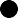 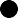 MSÜ SINAVI 2. SEÇİM AŞAMASI
Bando	ASB.	MYO
» Evrak  Kontrol
» Fiziki  Değerlendirme
» Kişilik  Değerlendirme  Testi
» Fiziki  Yeterlilik  Testi  ( FYT)
» Mülakat
» Müzik Yeteneği ve Müzik Bilgisi  Tespit Sınavı
» Sağlık  Muayenesi
» İntibak  Eğitimi
Harp	Okulları	ve	Astsubay	MYO
» Evrak	Kontrol
» Fiziki	Değerlendirme
» Kişilik	Değerlendirme	Testi
» Fiziki	Yeterlilik	Testi	( FYT)
» Psikomotor	Testi	( HHO)
» Mülakat
» Sağlık	Muayenesi
» Öğrenci	Seçme	Uçuşu	( HHO)
» İntibak	Eğitimi
2’nci seçim aşamalarında:
Harp Okulları: YKS ( TYT + AYT) + Fiziksel Yeterlilik Testi ( FYT) + Mülakat
Astsubay Meslek Yüksekokulları: YKS ( TYT) + Fiziksel Yeterlilik Testi ( FYT) + Mülakat
Bando Astsubay Meslek Yüksekokulu: YKS ( TYT) + Fiziksel Yeterlilik Testi ( FYT) +  Mülakat + Müzik Yeteneği türlerinde aldıkları puanlar dikkate alınarak oluşturulan  “Aday Değerlendirme Puanları ( ADP)” tespit edilecektir.
2 ’ nci seçim aşamaları sona erdiğinde adayların tercih ettikleri okullardaki aday sıraları  https://personeltemin. msb. gov. tr adresinde i lan edilecektir.
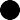 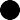 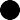 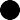 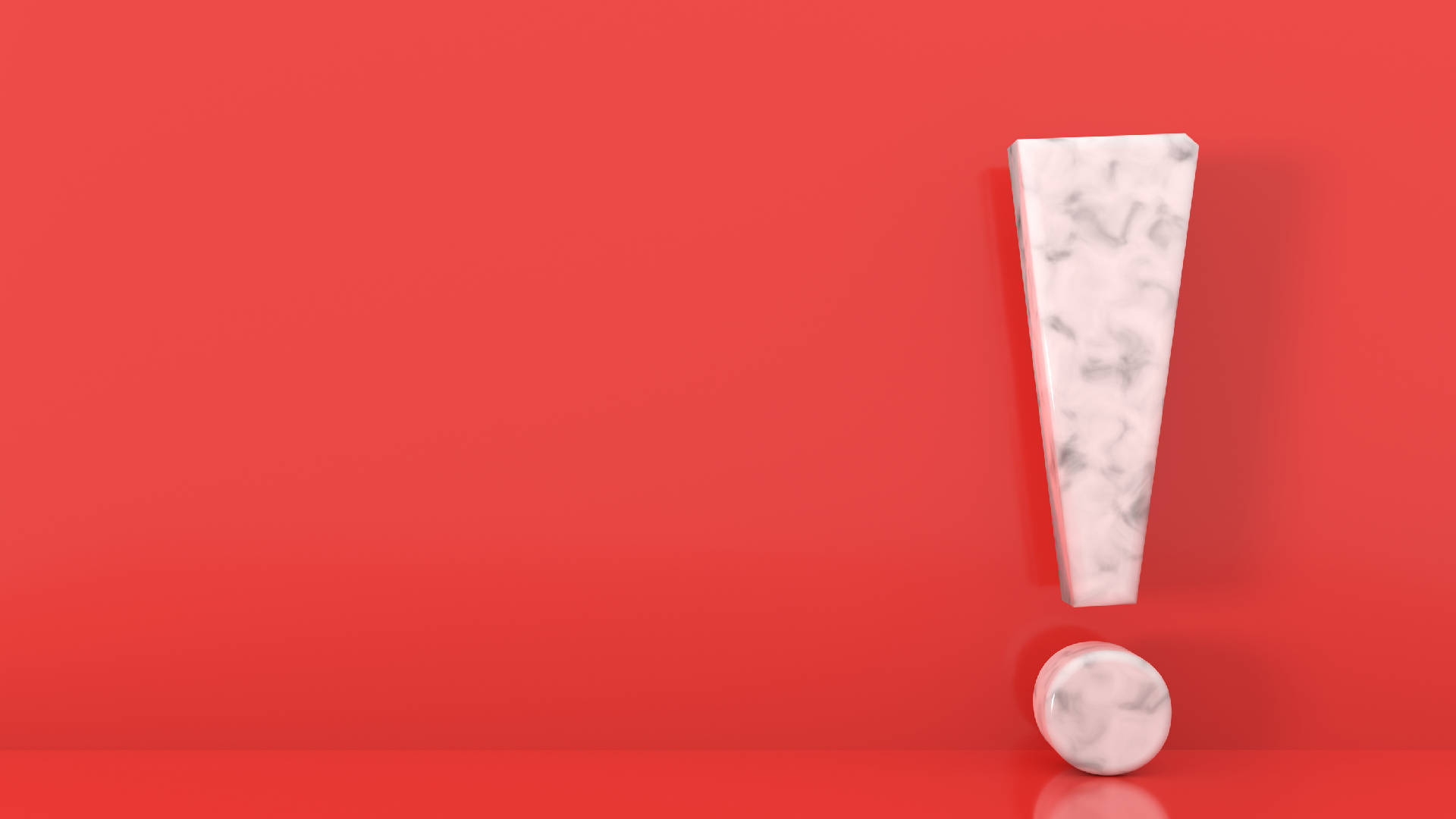 önemli bilgiler
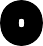 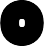 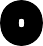 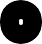 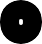 Harp Okullarına kadın ve erkek, Astsubay Meslek  Yüksekokullarına sadece erkek öğrenci alınacaktır.

Erkek askerî öğrenci adayları için asgari boy sınırı 165 cm; kadın  askerî öğrenci adayları için asgari boy sınırı 160 cm olarak  uygulanacaktır. Hava Harp Okulu adayları için uygulanacak boy-  kilo sınırları 165 cm-190 cm (dâhil) arasında olacaktır.
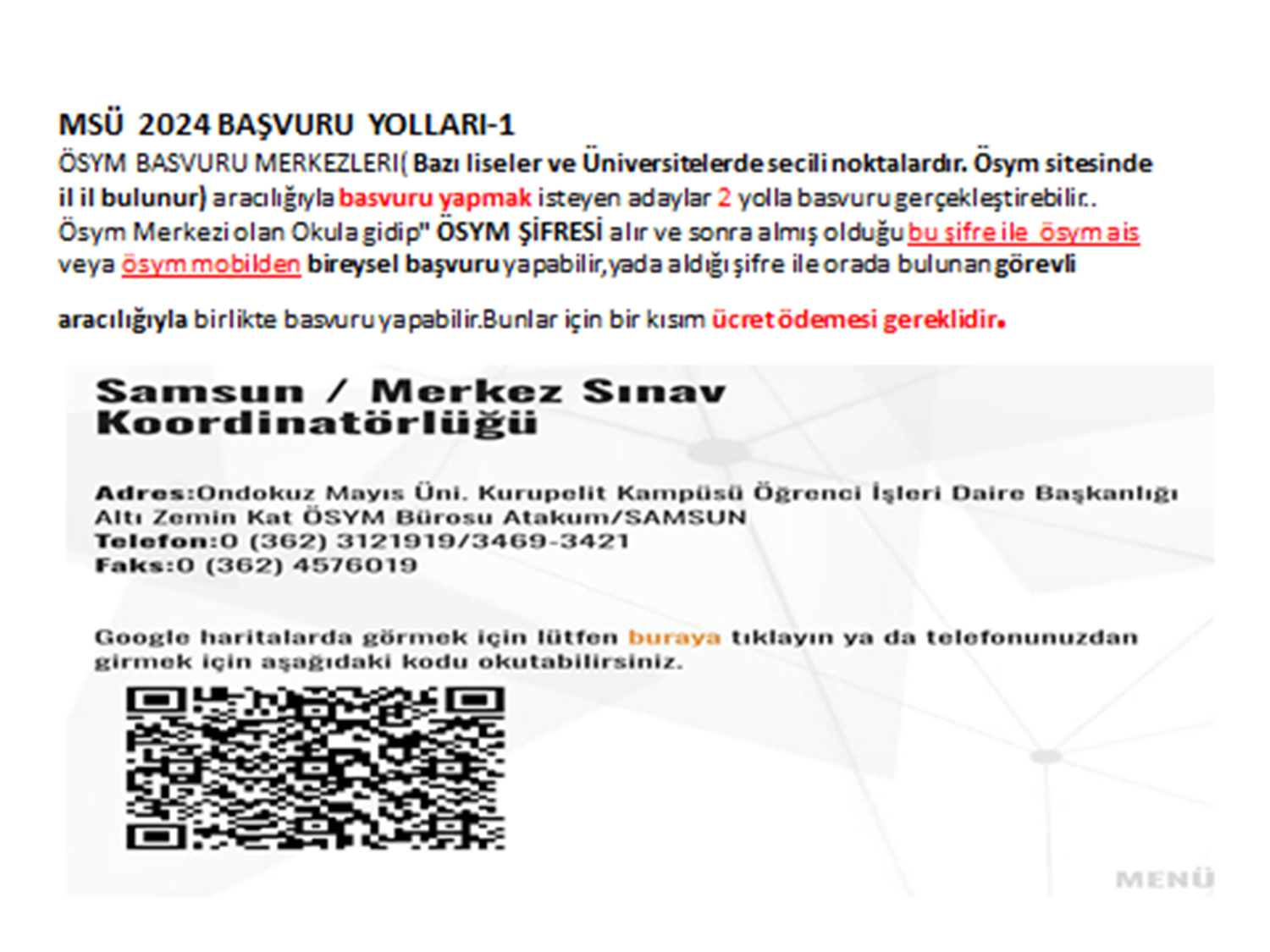 2025
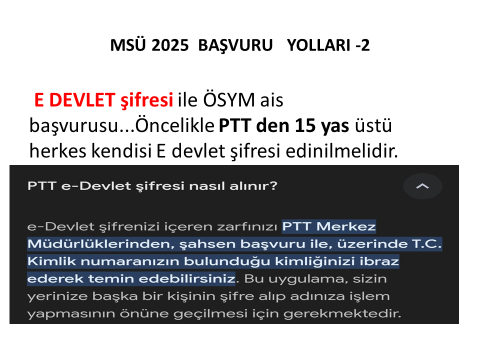 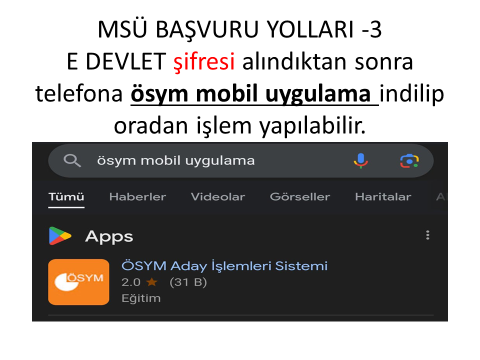 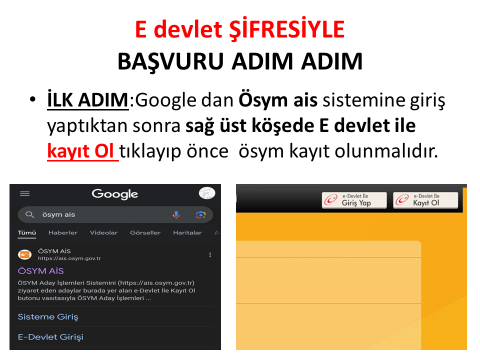 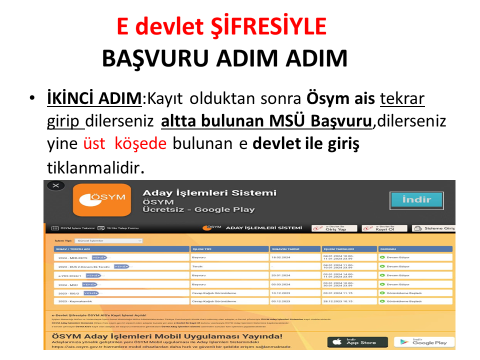 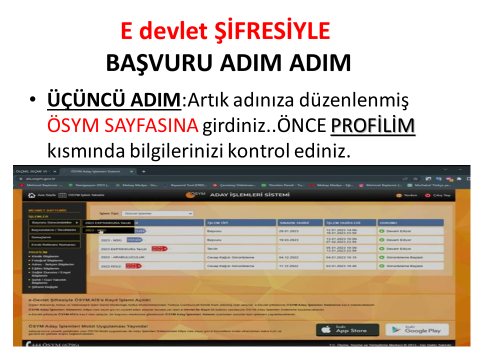 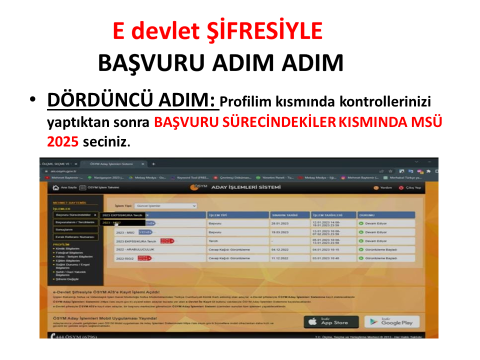 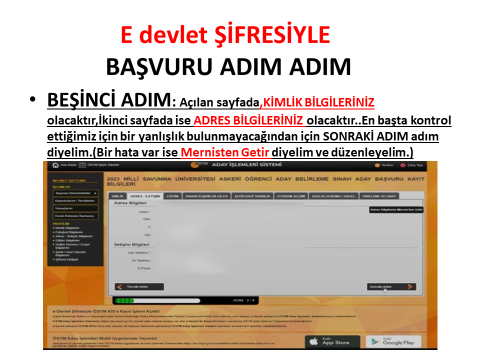 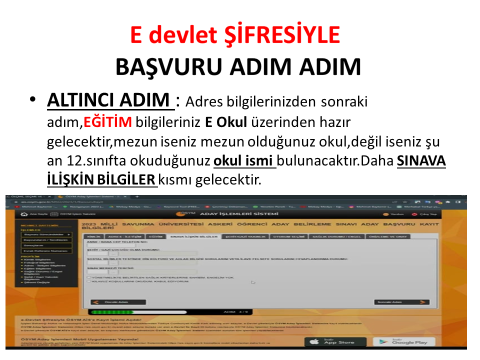 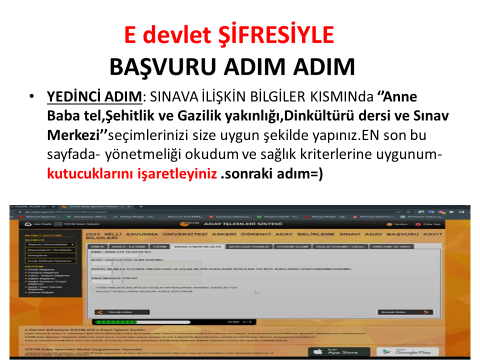 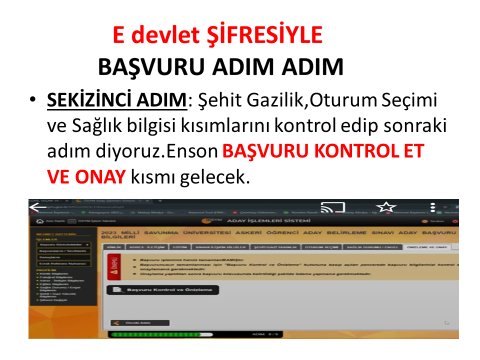 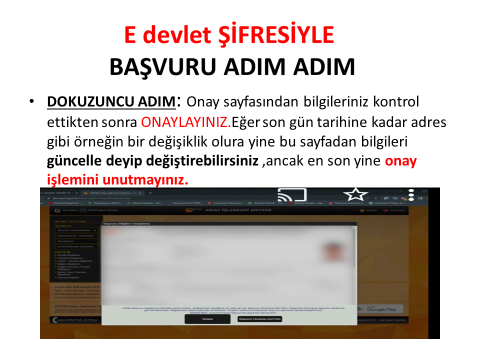 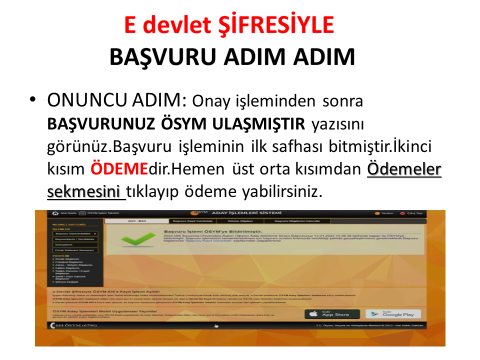 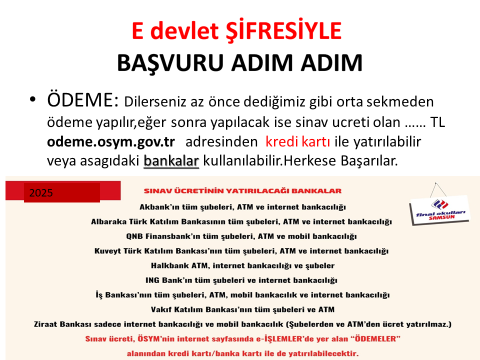 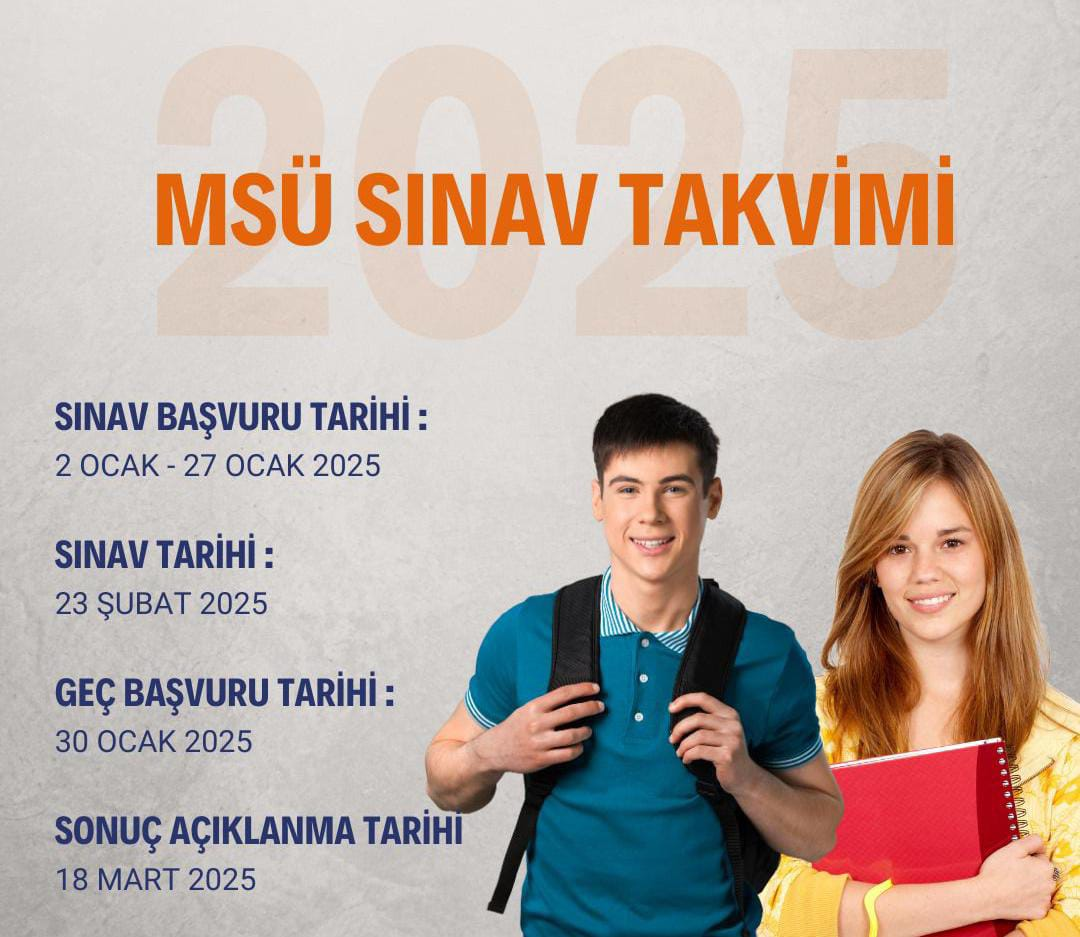